La storia dell’asino
Lucio di Patre, Metamorphoseis (Fozio)




                           Pseudo-Luciano, Onos (L’asino)                                                                              Apuleio, Metamorfosi
Cliccare su di un elementoper visualizzzare informazioni
Apuleio
Oggi si ritiene unanimemente che lo Pseudo-Luciano e Apuleio abbiano ripreso indipendentemente da Lucio di Patre la storia dell’asino; lo Pseudo-Luciano l’avrebbe abbreviata, Apuleio invece l’avrebbe allungata inserendo molte narrazioni secondarie (ma non è chiaro quali) e variando alcuni dettagli. Il finale della storia, collocato a Roma, è di tipo religioso e non comico-satirico (anche se su questo l’interpretazione degli studiosi non è unanime).
Pseudo-Luciano
Tra le opere di Luciano ci è stata tramandata un’operetta, l’Onos (= L’Asino), che per lo più si ritiene non autentica, per motivi di lingua e stile. Racconta la storia del giovane Lucio, curioso di magia, che si trasforma per errore in asino; dopo un anno, in maniera fortunosa riesce a riacquistare sembianze umane. Stando a Fozio, il contenuto dell’Onos riprodurrebbe in forma abbreviata parte delle Metamorphoseis di Lucio di Patre, con la differenza che l’Onos ha un tono satirico.
Lucio di Patre
Il patriarca bizantino Fozio (IX) secolo riferisce di aver letto un’opera di un non meglio noto Lucio di Patre (= Patrasso) dal titolo Metamorphoseis, per noi perduta. Una parte del contenuto sarebbe poi stata ripresa e abbreviata da Luciano nell’Onos (= L’asino; ma in realtà Fozio non è del tutto sicuro su chi abbia copiato chi); la differenza sarebbe che, mentre Lucio prende sul serio religione e magia, Luciano farebbe la satira delle superstizioni dei Greci.
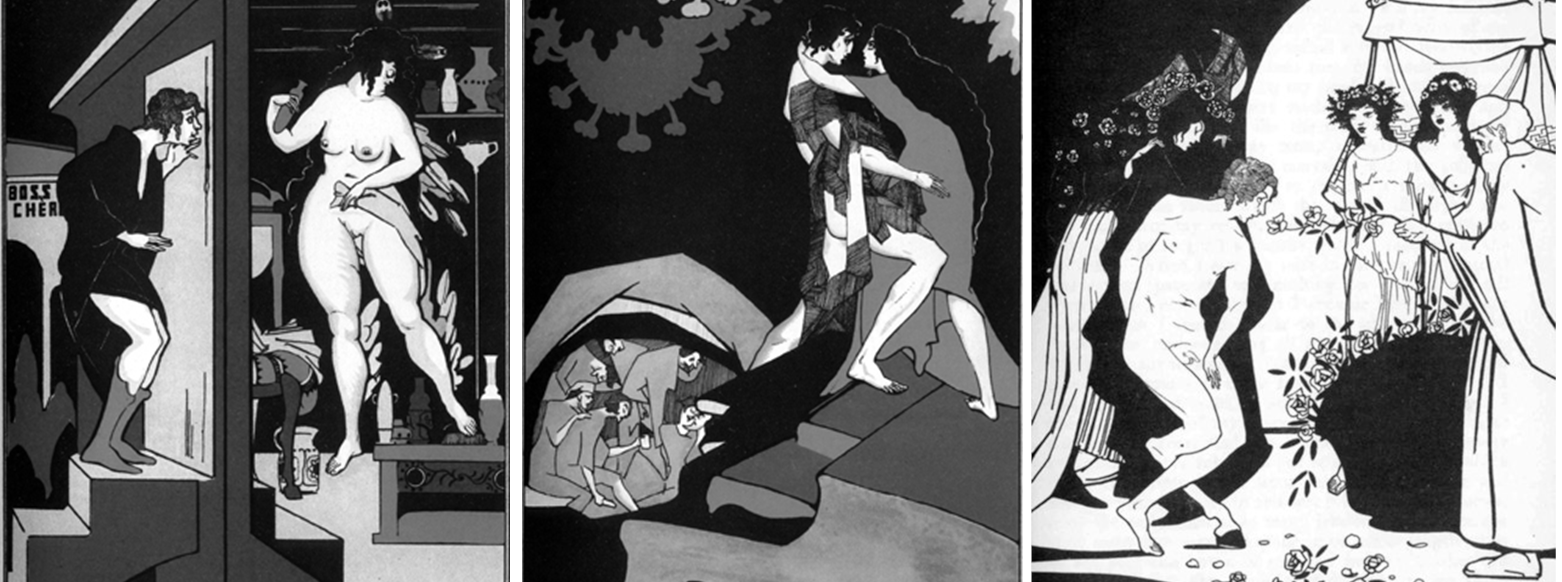 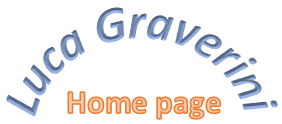 Apuleio, Metamorfosi
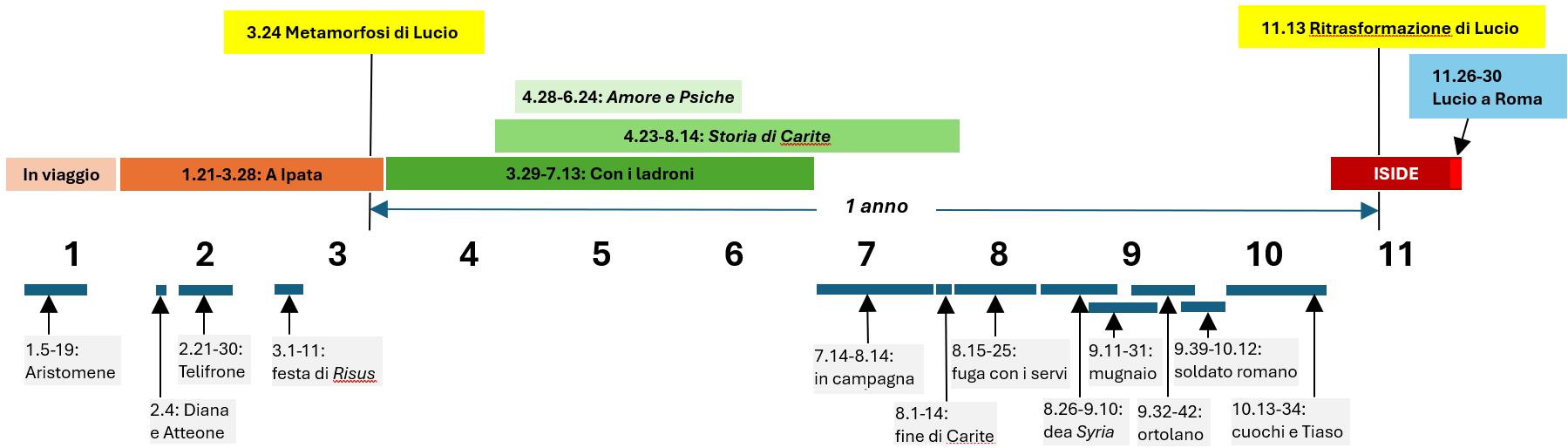 Cliccare su ogni elemento per visualizzzare informazioni
Libro 11
1-2 Nella notte, a Cencre, Lucio prega la luna di porre fine alle sue sofferenze; 3-6 Apparizione di Iside; 7 Risveglio di Lucio; 8 Anteludia della processione
9-17 Processione isiaca. 13 Ritrasformazione di Lucio; 15 Discorso del sacerdote; 16 Varo della nave; 17 Ritorno al tempio e proclamazione della ploiaphesia
18-22 Incontro con la famiglia e vita nel tempio
23-4 Prima iniziazione: misteri di Iside. 25 Preghiera di lode di Lucio
26-30 Lucio a Roma. 26-8 Seconda iniziazione: Osiride; 29-30 Terza iniziazione: ancora Osiride
Libro 1

1.2-20 Lucio in viaggio verso Ipata. 2-4 Dialogo su credulità e scetticismo; 5-19 Storia di Aristomene; 20 Ancora su credulità e scetticismo
1.21-3.28 Lucio a Ipata. 21-6 Lucio a casa di Milone; 24-5 Episodio al mercato
Libro 2
1-5 Lucio per le strade di Ipata; incontro con Birrena; 4 Ekphrasis dell’atrio, statua di Diana e Atteone
6-10 Incontro di Lucio e Fotide
11-5 Cena con Milone e Panfile; 13-4 Storia del caldeo Diofane
16-7 Notte d’amore con Fotide
18-31 Invito e cena a casa di Birrena. 21-30 Storia di Telifrone
32 Ritorno a casa di Lucio e duello con gli otri
Libro 3

1-11 Arresto di Lucio e processo-farsa in onore di Risus; 12 Bagni e cena con Milone
13-20 Spiegazioni e promessa di Fotide
21-5 Trasformazioni di Panfile e Lucio; 26-8 Lucio nella stalla
28 Assalto dei ladri a casa di Milone
3.29-7.13 Lucio con i ladroni; primo tentativo di mangiare rose
Libro 4
1-3 sosta e  rose laurine; 4-7 Ripresa del viaggio e arrivo al covo dei ladroni; 6 Ekphrasis del covo; 8-22 Banchetto, racconti dei ladroni (9-11 Storie di Lamaco; 12 Alcimo; 13-21 Trasileone); 22 I ladroni ripartono dopo un breve riposo; 23 Ritorno dei ladroni con Carite
4.23 – 8.14 STORIA DI CARITE; 24-7 Carite e la vecchia 
4.28-6.24 STORIA DI AMORE E PSICHE
28-9 Bellezza di Psiche; 30-1 Venere e Cupido; 32-3 oracolo di Apollo; 34-5 Corteo delle nozze di morte
Libro 5
1 Ekphrasis del palazzo di Cupido; 2-3 Psiche e le voci; 4-6 Psiche e Cupido: richieste e avvertimenti
7-10 Prima visita delle sorelle e loro invidia. 11-3 Psiche incinta. Nuovi avvertimenti di Cupido
14-6 Seconda visita delle sorelle e loro macchinazioni
17-20 Terza visita delle sorelle
21-4 Psiche vede Cupido, che fugge
25-7 Peregrinazioni di Psiche: Pan e vendetta sulle sorelle; 28-31 Ira di Venere
Libro 6
1-5 Peregrinazioni di Psiche: Cerere e Giunone
6-9 Venere fa cercare Psiche; Psiche si consegna
10-21 Le quattro prove imposte da Venere a Psiche (il mucchio di semi; la lana d’oro; l’acqua infernale; il cofanetto di Proserpina)
22-4 Intercessione di Giove
25-6 Andirivieni dei ladroni per trasportare il bottino; 27-32 Tentativo di fuga di Lucio e Carite
Libro 7
1-4 Un ladrone porta notizie da Ipata
5-13 Emo/Tlepolemo è accolto nella banda e fa fuggire Carite; 6-8 Storia di Emo il trace
7.14-8.14 Lucio nella tenuta di campagna di Carite. 15-6 Lucio alla macina; disavventura con i cavalli; 17-24 Lucio e il legnaiolo; fuga dall’orsa; 25 Lucio portato via da un viandante e ripreso dai servi; 26-8 Piani per l’evirazione di Lucio e tentativo di ucciderlo
Libro 8
1-14 Storia di Carite, Tlepolemo e Trasillo
15-25 Lucio in fuga con i servi di Carite. 17-8 Attacco di cani e coloni; 19-21 Episodio del vecchio misterioso e del dragone; 22 Storia del supervisore fedifrago; 23-5 Lucio messo in vendita e acquistato da Filebo
8.26-9.10 Lucio con i sacerdoti della dea Siria. 27-8 Prima uscita dei sacerdoti; 29-30 Festeggiamenti, smascheramento, accoglienza presso un ricco; 8.31-9.1 Lucio rischia la macellazione per mano del cuoco
Libro 9
1-4 Lucio si sottrae al rischio della macellazione; i sacerdoti di nuovo in viaggio; 5-7 Storia della giara; 8 Nuove profezie dei sacerdoti; 8-10 I sacerdoti catturati e accusati di furto; Lucio venduto al mugnaio
11-31 Lucio presso il mugnaio. 17-21 Storia di Barbaro e Filesitero; 24-5 Storia della moglie del tintore; 29-30 La vendetta della moglie e la morte mugnaio; 31 La figlia del mugnaio vende Lucio a un ortolano
32-42 Lucio presso l’ortolano. 35-8 Storia della morte dei tre fratelli
9.39-10.12 Lucio con il soldato romano
Libro 10
1 In viaggio con il soldato
2-12 Storia della matrigna innamorata
13-34 Lucio con i due cuochi e Tiaso. 19 Arrivo a Corinto; 20-2 Lucio e la matrona; 23-8 Storia dell’assassina; 29-34 Pantomima del Giudizio di Paride
35 Fuga di Lucio a Cencre
In viaggio verso Ipata
Lucio è caratterizzato fin da subito come un giovane fresco di scuola, supponente e curioso, in viaggio per affari. Incontra due viaggiatori, e ascolta la storia narrata da uno di loro, Aristomene. Oltre al racconto in sé, sono importanti i discorsi che gli fanno da cornice: questa parte del libro 1 diviene una sorta di dialogo alla maniera di Plutarco su Come si deve ascoltare una storia, o meglio Quanto si deve credere a una storia incredibile. L’anonimo compagno di viaggio di Aristomene interpreta il ruolo dello scettico, mentre Lucio è più disponibile a credere. Sorprendentemente però considera il tragico racconto di Aristomene soltanto un piacevole intrattenimento; sarà solamente il giorno successivo, all’inizio del libro 2, che ci renderemo conto della profonda impressione che uella storia ha esercitato su di lui.
Lucio a Ipata
Arrivato a Ipata, Lucio alloggia presso Milone, un ricco avaro. Scopre dalla zia Birrena che la moglie di lui, Panfile, è una potente maga; decide quindi di servirsi della bella serva Fotide per arrivare a conoscere i segreti della magia, della quale è estremamente curioso. Il gruppo statuario di Atteone contemplato nell’atrio della casa di Birrena, la storia raccontata da Telifrone durante un banchetto nella casa della stessa Birrena, e gli avvenimenti alla festa del dio Risus potrebbero metterlo in guardia su quanto sia pericolosa la magia: ma Lucio è troppo curioso e irriflessivo per rendersene conto. Finirà quindi per trasformarsi in asino, ed essere portato via da una banda di ladroni prima di riuscire a mangiare delle rose, che lo farebbero ridiventare uomo.
La metamorfosi di Lucio
A 3.21 Lucio assiste alla metamorfosi di Panfile in gufo, e il profondo stupore provato a quella vista lo trasforma in «qualunque cosa, tranne Lucio». Lo stupore provoca quindi una prima, fondamentale metamorfosi: Lucio, prima quasi solo ascoltatore di storie, diviene protagonista di una storia egli stesso. Chiede a Fotide di lasciargli provare l’unguento magico che ha trasformato Panfile, ma la serva per errore gli dà un altro unguento che lo trasforma in asino. L’antidoto sarebbe semplice: basta mangiare delle rose per riacquistare sembianze umane. Però prima che Lucio possa farlo, una banda di ladroni assale la casa di Milone e porta via Lucio per trasportare la refurtiva. Per gran parte del romanzo, i ladroni hanno la funzione di «motore della trama», impedendo alla storia di finire troppo presto e creando i presupposti per sempre nuove complicazioni.
Lucio con i ladroni
Viaggiando con i ladroni, i tentativi di Lucio di mangiare delle rose sono sempre frustrati. Giunto al loro covo, Lucio ascolta le storie ‘eroiche’  di alcune spedizioni brigantesche finite male. Un’altra banda arriva al covo, portando una fanciulla rapita che in seguito scopriremo chiamarsi Carite. La vecchia serva dei ladroni le racconta la lunga storia di Amore e Psiche. Lucio e Carite tentano la fuga, ma vengono riacciuffati. Prima che i ladroni possano ucciderli, sopraggiunge Tlepolemo, il fidanzato di Carite, che si finge un ladrone egli stesso; prende il comando della banda, fa ubriacare tutti, e libera la fidanzata e l’asino dalla grotta dei briganti (un’impresa che ricorda un po’ quella di Ulisse nella grotta di Polifemo).
La storia di Carite
Carite è una ragazza rapita dai ladroni e poi liberata dal fidanzato Tlepolemo che, fingendosi un brigante di nome Emo, si unisce alla banda e riesce a sopraffare i rapitori. La storia del rapimento finisce a 7.13, ma ha un finale tragico raccontato da uno dei servi di Carite nei primi 14 capitoli del libro 8 (il resto del libro 7 è invece dedicato alle disavventure di Lucio nella tenuta di campagna dove Carite lo manda per ricompersarlo dell’aiuto prestatole durante la fuga). Il malvagio Trasillo è da sempre innamorato di Carite: uccide a tradimento Tlepolemo, e cerca di circuire l’ignara Carite. L’ombra del defunto Tlepolemo però avverte la vedova delle azioni di Trasillo: Carite allora si vendica accecando Trasillo e uccidendo se stessa. Trasillo si lascia morire di fame accanto alla tomba di lei.
La storia di Amore e Psiche
Si tratta di una lunga storia (si estende per oltre due libri) raccontata da una vecchia serva per consolare Carite rapita dai briganti, ma viene ascoltata anche da Lucio - in realtà pare significativa soprattutto per lui, che potrebbe trarne indicazioni ad esempio sui rischi della curiositas e sulla benevolenza divina, ma Lucio non è mai un buon interprete di ciò che vede e ascolta; Amore e Psiche (ricca anche di vaghe suggestioni platoniche) è per lui solo una storia raccontata da una «vecchietta farneticante e avvinazzata» (6.25.1). La bellezza sovrumana di Psiche suscita l’ira della gelosa Venere, che incarica Cupido di farla innamorare del peggiore degli uomini. Cupido però se ne innamora egli stesso, e la porta nel proprio palazzo. La vita di Psiche con Cupido trascorrerebbe felice, se non fosse messa in grave pericolo dalla curiosità di lei. Alla fine, solo la benevolenza divina la salverà.
Struttura cronologica del romanzo
La durata totale della storia di Lucio non è molto ben definita; l’unico dato sicuro è che dalla metamorfosi asinina a 3.24 alla ritrasformazione in essere umano a 11.13 deve passare circa un anno, da una stagione di fioritura delle rose a quella successiva. Dall’inizio del romanzo alla metamorfosi non passa molto tempo, qualche settimana al massimo. Poco dopo la ritrasformazione Lucio si reca a Roma, dove passa un periodo di tempo che per alcuni interpreti è piuttosto breve, per altri dura quasi un altro anno.
Il finale isiaco
L’ultimo libro del romanzo è posto sotto il segno di Iside, che rende possibile la ritrasformazione di Lucio a 11.14. A 11.15 un sacerdote reinterpreta tutte le tribolazioni di Lucio come una conseguenza della sua curiositas, e parte di un piano salvifico congegnato per portarlo tra le braccia della dea egizia. Lucio, grato per la salvezza ricevuta, si sottopone ai riti di iniziazione al culto egizio, poi ripetuti per altre due volte a Roma. Il finale delle Metamorfosi è quindi apparentemente ‘serio’, e in questo pare ricalcare più le perdute Metamorphoseis che non l’Onos dello Pseudoluciano. Alcuni studiosi ritengono invece che Lucio sia vittima di un culto ingannevole e rapace, come già era stato vittima della magia, a causa della sua perdurante ingenuità. Più corretto però è usare le chiavi interpretative del seriocomico e dell’autoironia, già tipiche della satirica e della narrativa antica.
La ritrasformazione di Lucio
Grazie all’intervento di Iside, a 11.13 Lucio riesce a mangiare le agognate rose e a ridiventare uomo. La scena non è priva di un lato comico, con la descrizione di Lucio che si ritrova improvvisamente nudo in mezzo alla folla. Mithras, un sacerdote di Iside, reinterpreta tutta la storia di Lucio come una lotta tra la Fortuna cieca e Iside provvidente, che alla fine risulta vittoriosa e accoglie Lucio tra le sue braccia. Occorre però resistere alla tentazione di leggere tutto il romanzo come un catechismo isiaco: una prospettiva del genere non fa che mettere esageratamente in rilievo varie contraddizioni teologico-filosofiche, e il contrasto difficilmente sanabile tra il tono dei primi dieci libri e quello dell’ultimo. Ciò che veramente è costante in tutte le Metamorfosi è il piacere di narrare, unito a delle vaghe suggestioni di tipo religioso, filosofico, e morale.
Lucio a Roma
Gli ultimi 5 capitoli del romanzo sono ambientati a Roma: un fatto che possiamo ragionevolmente ritenere un’innovazione apuleiana rispetto al perduto originale greco, dato che a quanto ne sappiamo nessun romanzo greco fa cenno all’esistenza di Roma (anche se il fatto stesso che il protagonista della storia dell’asino si chiami ‘Lucio’ può rappresentare una sottile eccezione). A Roma Lucio si sottopone a ben due altre iniziazioni ai misteri egizi: perché questa ripetizione? E’ probabile che il romanzo voglia sottolineare la perdurante benevolenza di Iside e Osiride, che proteggeranno Lucio per tutta la vita: dopo ogni iniziazione Lucio, che aveva impiegato tutte le proprie sostanze per pagare i riti religiosi, si ritrova in condizioni migliori rispetto a prima. Pare anche che il cotesto isiaco favorisca il suo redditizio esercizio dell’avvocatura nella capitale dell’Impero.
La storia di Aristomene e Socrate
Il primo ruolo di Lucio nel romanzo è quello di ascoltatore più che di protagonista di storie. La prima storia che ascolta è quella delle disavventure di Aristomene e dell’amico Socrate: il secondo finirà vittima di una maga, mentre il primo andrà in volontario esilio temendo di essere ritenuto responsabile della morte dell’amico. La storia offre numerosi spunti di riflessione. Quanto è giusto prestare fede a un racconto fantastico? Fino a che punto la storia di Aristomene è una mise en abyme, cioè prefigura quella di Lucio? Aristomene stesso, se non altro in quanto narratore retrospettivo in prima persona, è una buona controfigura di Lucio. Il racconto mostra anche come le emozioni tendano a oltrepassare le barriere diegetiche, trasmettendosi da Socrate ad Aristomene e a Lucio: arriveranno fino al lettore? Che valore dare alle suggestioni platoniche contenute nel racconto?
L’ekphrasis di Diana e Atteone
Nell’atrio della casa di Birrena, Lucio ammira un gruppo scultoreo di rara bellezza: una rappresentazione del mito di Diana e Atteone. Quest’ultimo, un cacciatore, vagando nel bosco ammira non visto la dea Diana che fa il bagno nuda; quando la dea se ne accorge, trasforma Atteone in un cervo; i cani di lui non riconoscendo più il padrone, lo attaccano e lo sbranano. La descrizione è congegnata per mettere in risalto la curiosità di Atteone, un tratto che (oltre alla trasformazione in quadrupede) lo accomuna a Lucio: il che fa di essa un’altra mise en abyme del romanzo nel suo complesso. Le apostrofi al lettore e il riferimento a tutti i cinque sensi, e non solo alla vista come di solito accade, fanno di questa ekphrasis un capolavoro di evidentia (vividezza). Essa suscita anche riflessioni sul rapporto tra arte e natura, e su quello tra Apuleio e i suoi modelli letterari (soprattutto Ovidio).
La storia di Telifrone
Lucio ascolta Telifrone raccontare la sua storia in occasione di un banchetto a casa di Birrena. Come Alcinoo fa con Odisseo, anche Birrena deve insistere per superare la ritrosia di Telifrone, che a causa di una sua imprudente interazione si è ritrovato con naso e orecchie tagliate. Come quella di Aristomene nel primo libro, anche la storia di Telifrone offre vari spunti di riflessione. Soprattutto, fino a che punto le vicende di Telifrone sono una mise en abyme di ciò che attende Lucio? La drammatica storia di Telifrone inizia e finisce tra le grasse risate dei commensali (e, si presume, anche di Lucio). Il romanzo tende sempre a mettere in ombra ciò che potenzialmente significativo, rendendone difficile la comprensione sia a Lucio che al lettore esterno. Si tratta di una strategia narrativa che protegge la suspense ed è conforme alla ispirazione seriocomica delle Metamorfosi.
Il processo-farsa alla festa del dio Riso
Alla fine del libro 2 Birrena aveva annunciato la festa del dio Riso per il giorno successivo, e Lucio senza riflettere aveva promesso di dare il proprio contributo. La notte, tornando a casa di Milone, vede tre ladri che tentano di entrare a forza e li uccide, convinto di aver compiuto un atto eroico. Ma la mattina dopo viene arrestato e processato per aver ucciso tre giovani e onesti Ipatesi: Lucio è terrorizzato, ma attorno a sé vede una folla enorme che si sganascia dalle risate. Perché? Lucio, e il lettore con lui, rimangono preda della dissonanza cognitiva, finché non scopriamo che i tre giovani uccisi sono in realtà tre otri. Per capire come tutto ciò sia potuto succedere bisogna attendere che Fotide spieghi tutto, parecchi capitoli dopo; e anche così, rimangono alcune zone d’ombra. Una cosa è chiara: all’origine di tutto c’è la magia di Panfile, ma Lucio ancora una volta non coglie l’avvertimento.
Lucio nella tenuta di campagna di Carite
Carite, riconoscente per l’aiuto datole durante la fuga dai briganti, invia l’asino nella sua tenuta di campagna, a vivere nell’ozio e tra i piaceri. Tuttavia, le cose non andranno così bene: viene sfruttato per far girare la macina del grano, e quando viene lasciato libero a pascolare tra i cavalli gli stalloni lo attaccano furiosamente. Viene poi messo al servizio di un sadico legnaiolo, e quando questi viene ucciso da un’orsa gli altri servi lo ritengono responsabile e progettano di castrarlo; altre bastonate gli vengono inferte dalla madre del ragazzo ucciso. In questo e nei libri successivi diviene sempre più evidente come Lucio sia perseguitato da una Fortuna avversa.
Carite, Trasillo e Tlepolemo
Il malvagio Trasillo, innamorato di Carite, uccide a tradimento Tlepolemo fingendo un incidente durante una battuta di caccia e cerca di guadagnarsi i favori della vedova. Carite però è inconsolabile, e per di più viene avvertita in sogno dall’ombra del marito defunto delle macchinazioni di Tlepolemo. Pianifica allora la vendetta. Finge di acconsentire alle avances di Trasillo, lo attira in casa e lo acceca, per poi darsi la morte sulla tomba del marito. Anche Tlepolemo si lascia poi morire di fame. La storia è raccontata da uno dei servi di Carite ai suoi compagni, con stile da messaggero tragico.
Lucio in fuga con i servi 
Morti Carite e Tlepolemo, i loro servi si danno alla fuga temendo l’arrivo di un nuovo padrone, portando Lucio con loro. Naturalmente, il viaggio è pieno di pericoli e disavventure: il gruppo è attaccato da dei coloni che li credono briganti, e uno di loro viene divorato da un misterioso dragone. Lucio, naturalmente sempre vittima della Fortuna avversa, viene incoraggiato a camminare a suon di bastonate. Durante la sosta ad un villaggio, ci racconta di un delitto avvenuto in quel luogo: un supervisore tradisce la moglie, che si vendica ferocemente – una sorta di novella Medea. Il padrone, irato per il danno economico, fa divorare il supervisore dalle formiche. Stabilitisi finalmente in una città, i pastori vendono Lucio (ormai così malridotto da trovare a malapena un compratore) a Filebo, un sacerdote della dea Syria, Atargatis.
Lucio con i sacerdoti della dea Syria
Il culto di questa dea implica pratiche che Lucio trova ripugnanti: i suoi sacerdoti sono omosessuali effeminati, che si guadagnano da vivere offrendo spettacoli di danza e autoflagellazione, e facendosi pagare per false profezie. La differenza con le pure pratiche rituali dei culti egizi che verranno descritte nel libro 11 non potrebbe essere più grande. Con questi sacerdoti, Lucio continua a faticare portando in giro il simulacro della dea, e rischia anche la macellazione per mano di un cuoco quando i sacerdoti si fermano presso la casa un ricco. Di nuovo in viaggio, viene a conoscere (e racconta anche a noi) una gustosa storia di adulterio, che verrà ripresa da Boccaccio nella novella della giara. Quando i sacerdoti vengono arrestati per furto, Lucio viene venduto di nuovo: l’acquirente, stavolta, è un mugnaio.
Lucio al servizio del mugnaio
E così Lucio si trova di nuovo attaccato alla macina, a condurre una vita durissima assieme agli altri poveri schiavi del mugnaio. Sua moglie sembra trovare particolare piacere nel farlo bastonare e rendere la sua vita, se possibile, ancora peggiore. La megera è anche infedele; questo dà a Lucio (che si sente un nuovo Odisseo, dato che con i suoi viaggi è diventato «non certo saggio, ma almeno ricco di conoscenze»: 9.13.5) l’opportunità di assistere alle sue macchinazioni, nonché di ascoltare (e raccontare a noi) due gustose storie di adulterio – l’argomento è una sorta di Leitmotiv nel libro 9. Il mugnaio, scoperto l’adulterio grazie all’intervento dell’asino, punisce l’adultero e ripudia la moglie; quest’ultima si vendica assoldando una maga che fa morire il mugnaio. Sua figlia (alla quale il padre defunto ha rivelato in sogno il misfatto) vende Lucio a un povero ortolano.
Lucio al servizio dell’ortolano
L’ortolano non è crudele con Lucio, ma la sua povertà rende la vita dell’asino ancora una volta insopportabile, specialmente nel freddo invernale. Un ricco vicino, grato per l’ospitalità ricevuta in una notte tempestosa, invita l’ortolano nel suo podere, promettendo una ricompensa. Ma orribili prodigi preannuncino disgrazie: e arriva un messaggero a interrompere la cena, raccontando di come i tre figli del padrone siano morti nel tentativo di difendere un loro amico dalle sopraffazioni di un vicino prepotente. Tornando a casa l’ortolano si imbatte in un soldato romano (prepotente anche lui) che tenta di requisirgli l’asino. L’ortolano reagisce con violenza e si rifugia da un amico, ma i commilitoni del soldato lo scoprono.
Lucio al servizio soldato romano
La cosa più notevole che accade a Lucio mentre è al servizio del soldato è venire a sapere di un delitto scellerato, che naturalmente ci racconta. E’ una storia tragica, anche nel senso che si tratta di una trama che in parte ricalca la storia mitica di Fedra e Ippolito frequentemente trattata da poeti tragici come Euripide e Seneca. Un matrigna, novella Fedra, si innamora del figliastro, che però non cede alle sue lusinghe. Manda allora un servo a procurarsi un veleno mortale, che però è bevuto dal figlio e non dal figliastro della donna. Poco male: è il figliastro che viene accusato di aver ucciso il giovane. Al processo, un medico interviene in extremis: ha venduto al servo non un veleno, ma un potente sonnifero. Il giovane è ancora vivo, e le trame della matrigna e del servo vengono scoperte. Il soldato vende l’asino a due cuochi.
Lucio al servizio dei due cuochi e Tiaso
La vita di Lucio sembra a una svolta: con i due cuochi, finalmente, il cibo è buono ed abbondante, e soprattutto umano e non animale. I due cuochi si accorgono delle strane preferenze alimentari dell’asino e ne sono divertiti. Vendono l’asino al loro padrone, il ricco Tiaso, che fa delle sue attitudini umane uno spettacolo per tutti i suoi amici. Una donna addirittura, come la Pasifae del mito, si invaghisce dell’animale, e paga una grossa somma per passare una notte d’amore con lui. Questo dà l’idea a Tiaso di far accoppiare l’asino con una condannata a morte durante uno spettacolo a Corinto. Lucio però teme che, quando alla fine saranno fatte entrare le bestie feroci, esse divoreranno anche lui assieme alla donna: per cui si dà alla fuga, e si addormenta sulla spiaggia della vicina Cencre.
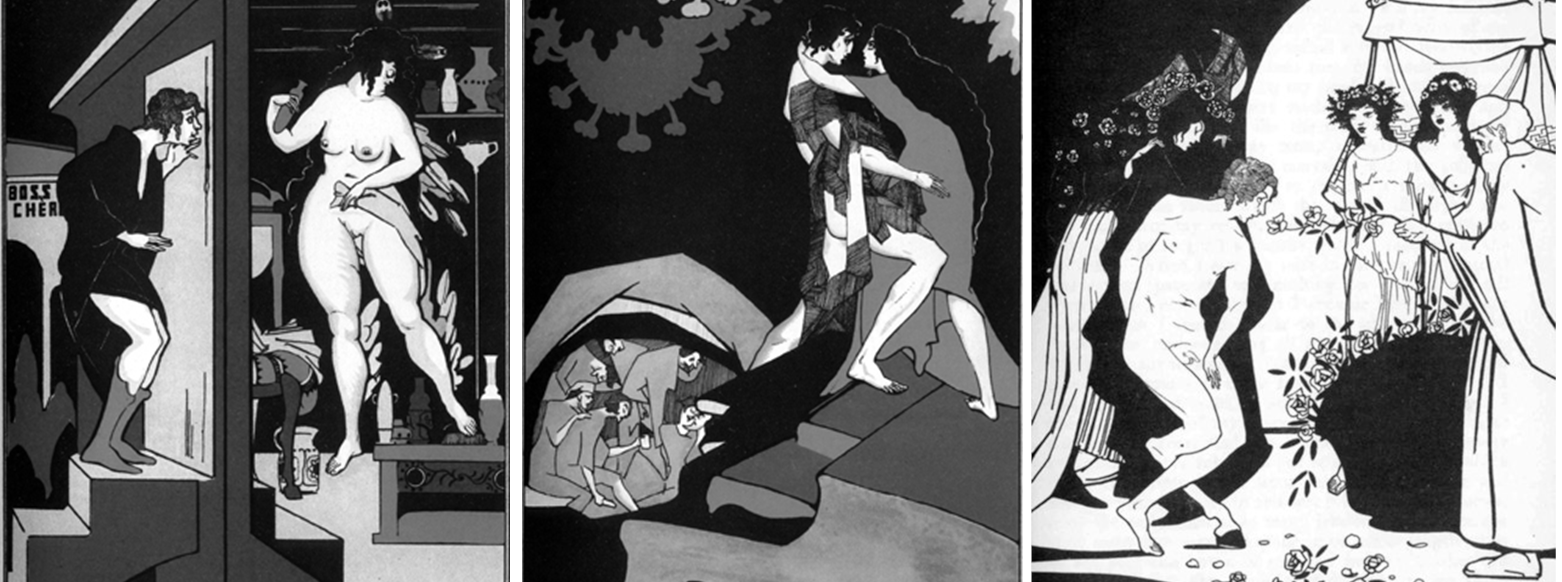 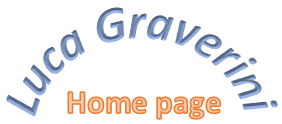 I viaggi di Lucio
I viaggi di Lucio in Apuleio
Lucio è di Corinto: la variazione rispetto al modello è probabilmente dovuta al fatto che Corinto è più nota al pubblico romano, anche come simbolo di relazioni tra la Grecia e Roma (delle quali il romanzo stesso è un esempio, essendo una storia greca adattata per un pubblico romano). La trasformazione a Ipata e i successivi spostamenti in Tessaglia corrispondono all’Onos; la ritrasformazione avviene però a Corinto (in realtà Cencre, cittadina portuale poco distante). Anche in Apuleio, quindi, i viaggi di Lucio hanno una struttura «ad anello», anche più significativa rispetto all’Onos.
Alla fine del romanzo c’è un inatteso spostamento a Roma, che quasi certamente è un’innovazione apuleiana: la capitale dell’impero, infatti, non compare mai nei romanzi greci, che evidentemente preferivano ignorare la realtà imperiale che limitava l’indipendenza della Grecia. Il nome di Lucio, in realtà, potrebbe essere considerato un’eccezione: non è impossibile pensare che un greco potesse provare un certo piacere nel leggere di un romano trasformato in asino. Se è così, comunque, Apuleio rovescia la prospettiva: a Roma, Lucio inizia una brillante carriera da avvocato, e migliora significativamente la propria condizione rispetto all’inizio del romanzo.
I viaggi di Lucio nello Pseudo-Luciano
Lucio è di Patre (l’odierna Patrasso). E’ probabile che fosse così anche nel perduto originale greco, attribuito da Fozio ad un Lucio di Patre. La metamorfosi avviene a Ipata in Tessaglia; per i suoi spostamenti successivi non ci sono riferimenti geografici precisi, ma verosimilmente si svolgono tutti nell’ambito della stessa Tessaglia.

Riacquista sembianze umane a Tessalonica. Da uomo, fa visita alla donna con la quale aveva un rapporto sessuale da asino, ma questa lo respinge: per ragioni anatomiche, preferiva di gran lunga l’asino. Scornato, Lucio si imbarca per tornare a Patre.Il suo viaggio quindi ha una struttura «ad anello», anche se la storia di fatto finisce a Tessalonica, e il ritorno a casa fornisce soltanto una chiusura formale.

Nulla si può dire sulla geografia delle perdute Metamorphoseis greche, a parte la verosimile origine di Lucio a Patre.
Nell’ Onos dello Pseudo-Luciano
Nelle Metamorfosi di Apuleio
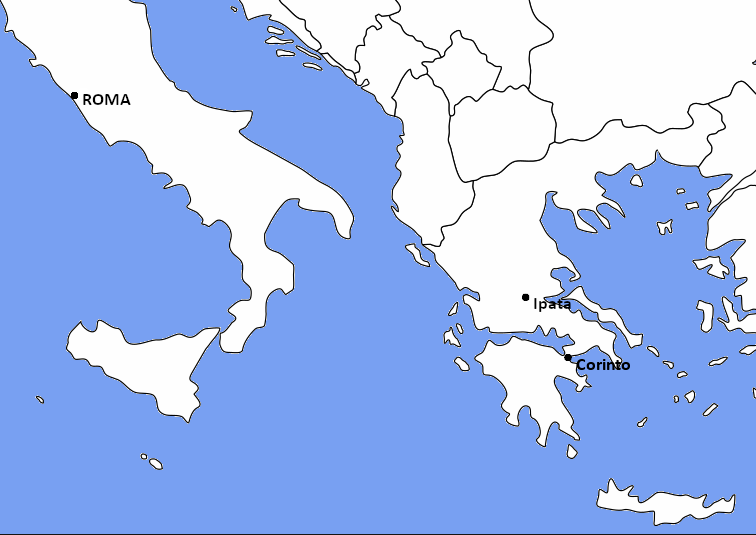 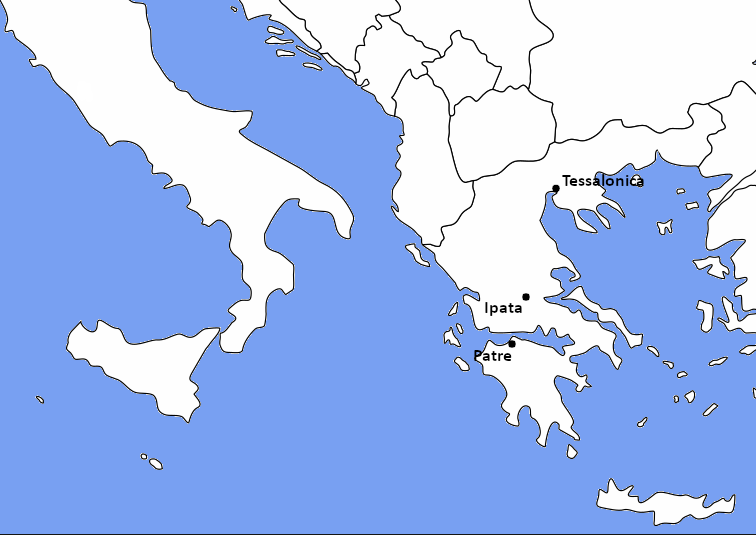 Cliccare su una mappaper visualizzare informazioni
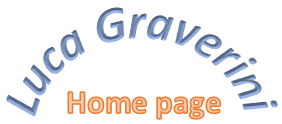